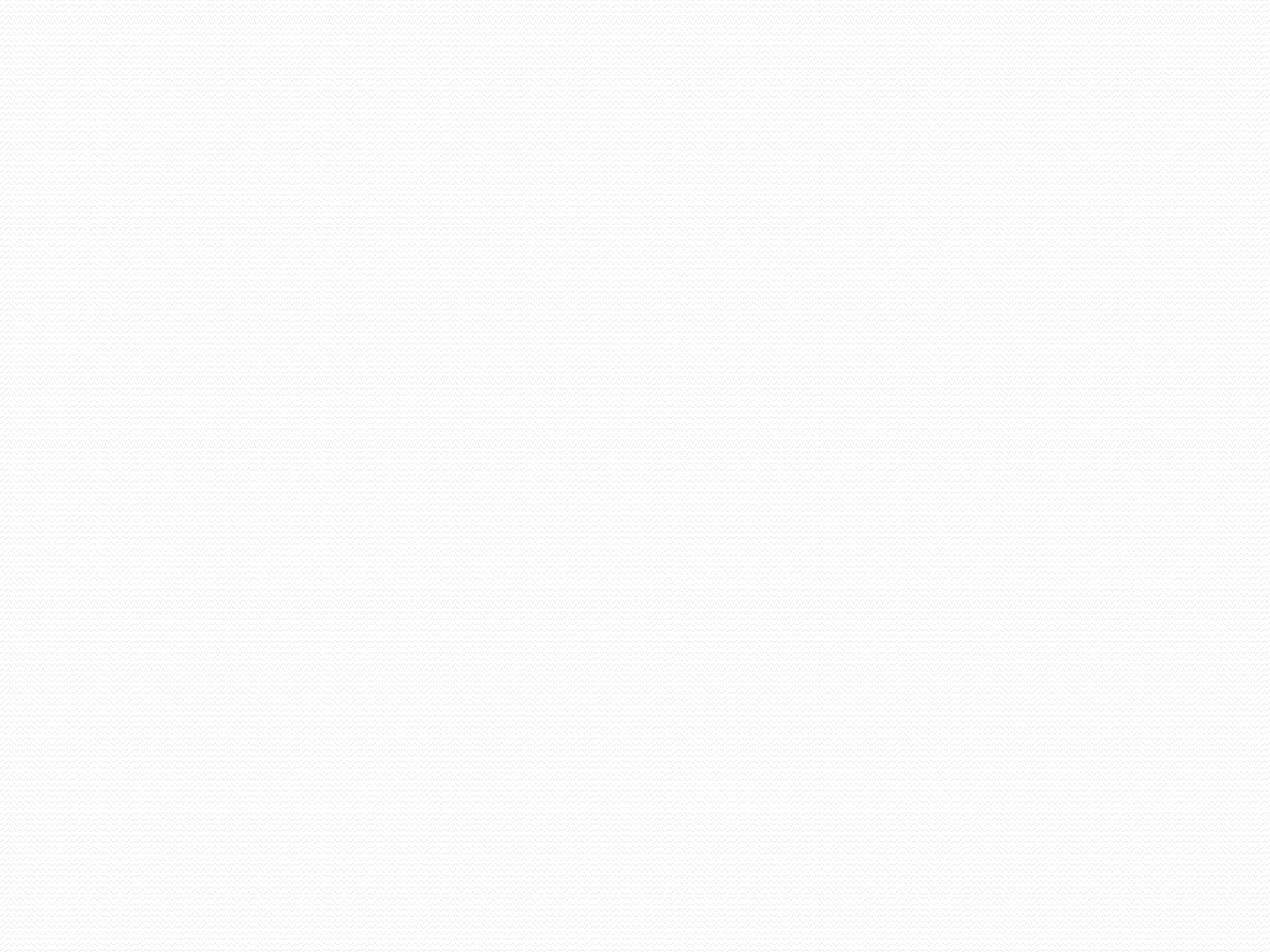 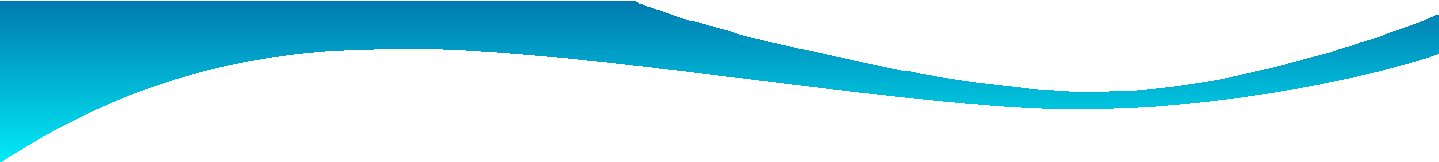 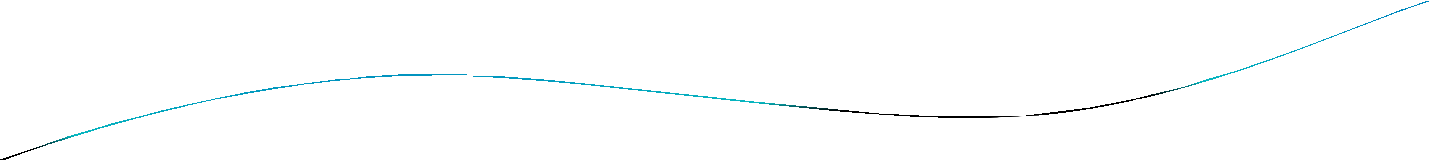 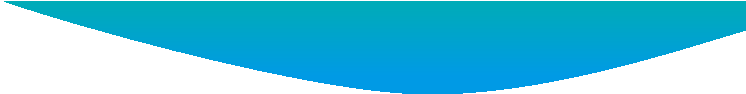 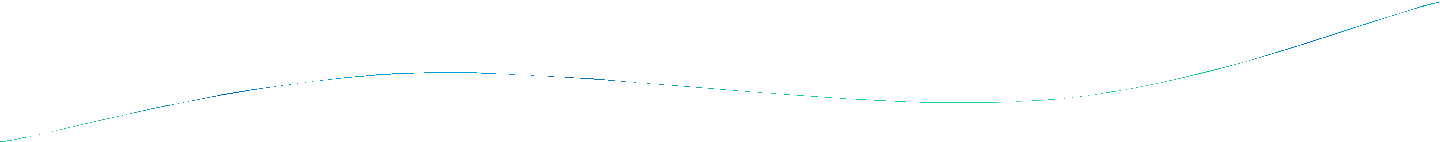 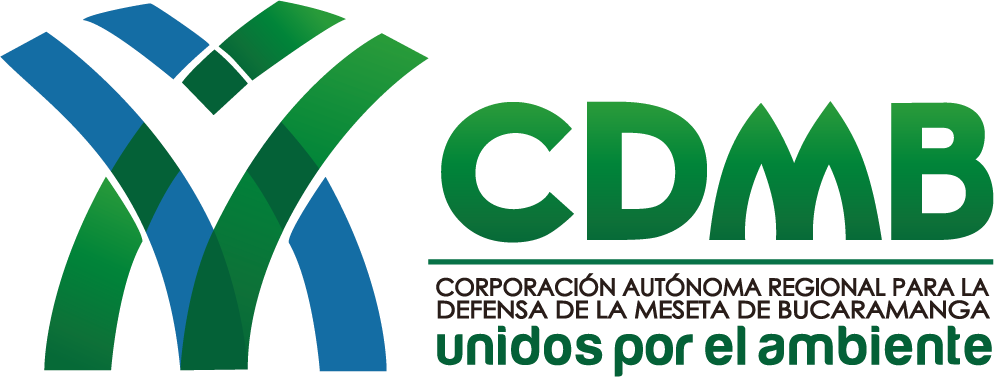 OFICINA DE GESTIÓN SOCIAL Y AMBIENTAL  ATENCIÓN AL CIUDADANO
INFORME SEGUNDO
SEMESTRE 2022 SOLICITUDES ACCESO  A INFORMACIÓN 01/07/2022 – 31/12/2022
El área de atención al	ciudadano de la CDMB cuenta con los siguientes canales de  comunicación para atender las necesidades de las distintas partes interesadas:

Correo electrónico: info@cdmb.gov.co
Telefónica: línea de celular 3187070030.
Internet: Pagina web www.cdmb.gov.co - link de PQRSD.
Redes sociales: Facebook, Instagram, Twitter, Chat, YouTube y OTROS

Para esta vigencia entre el primero (01) de julio de 2022 al treinta y uno (31) de diciembre  del 2022 la CDMB  hace reapertura de la oficina de atención al ciudadano por tanto se inicia la atención presencial al público al igual que  la radicación de PQRSD presencial.

Durante este periodo se siguieron manteniendo activos los medios digitales, tales  como: correo electrónico, página web, redes sociales, adicionalmente se habilitó la  línea de celular 3187070030 y el conmutador con la actualización que se realizó de  la línea, el PBX (607) 6970241 y la línea gratuita 01-8000-18527.
INDICADORES OFICINA DE ATENCIÓN AL CIUDADANO
ESTADÍSTICAS POR TIPO DE SOLICITUD

Teniendo en cuenta los cambios que, como resultado de la crisis sanitaria, se  realizaron para dar respuesta a las PQRSD de las diferentes partes interesadas,  a continuación se relacionan las estadísticas de atención según el tipo de  solicitud y/o servicio, en el periodo comprendido entre el 01/07/2022 al  31/07/2022.

Durante este periodo se recibieron aproximadamente (13.214) solicitudes de  atención, las cuales fueron registradas en el Sistema de Correspondencia (SIC)  para su respectivo trámite y respuesta oportuna en cumplimiento a los procesos  con relación con partes interesadas.
ESTADÍSTICAS POR TIPO DE SOLICITUD
0%
3%
1%
e
0%
96%
Fuente: CDMB -Sistema de Correspondencia - Indicadores Generales Oficina de Atención al Ciudadano


De acuerdo con la gráfica de estadísticas por tipo de solicitud, se evidencia que el 80% de  los usuarios de la Corporación realizaron las PQRSD a través del correo electrónico,  seguido de forma presencial con un 19% y con bajo porcentaje por e-mail y cartas, según los datos  registrados en el sistema.
ESTADÍSTICAS POR SUBDIRECCIÓN
Desde la oficina de Atención a ciudadano se canalizan las PQRSD de las diferentes  partes interesadas, a continuación se relacionan las estadísticas de solicitudes y/o  servicios por subdirección, en el periodo comprendido entre el 01/07/2022 al  31/12/2022.
Nota: Si éste Total es Mayor al Total de Estadísticas por Tipo de Solicitudes es debido a que algunos radicados tuvieron los dos tipos de respuesta y  adicionalmente un radicado puede tener varias respuestas.
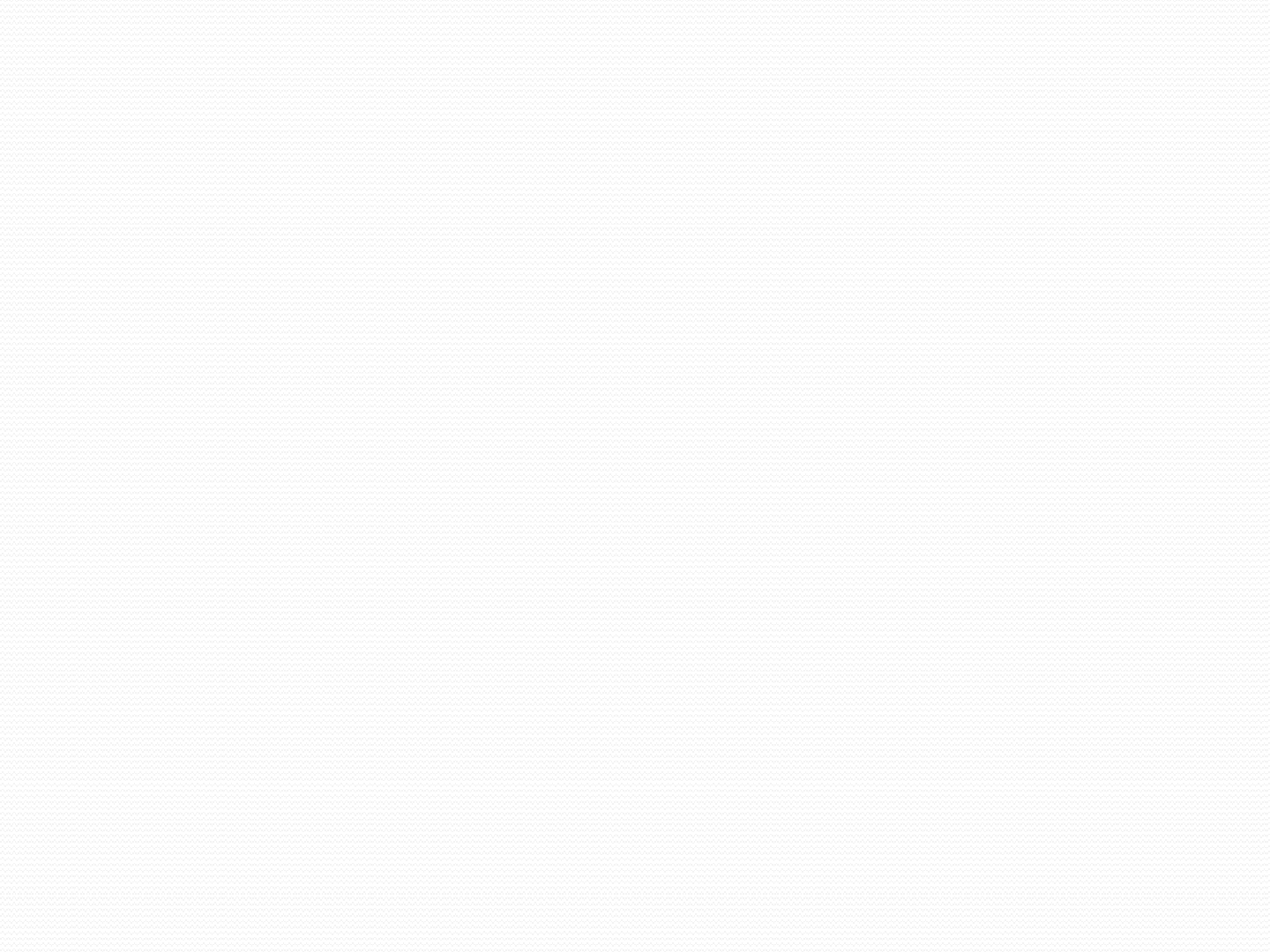 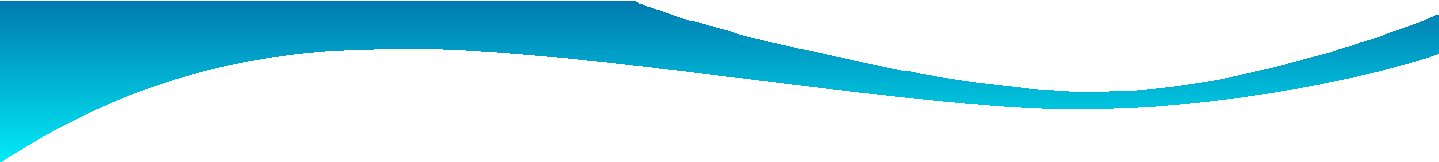 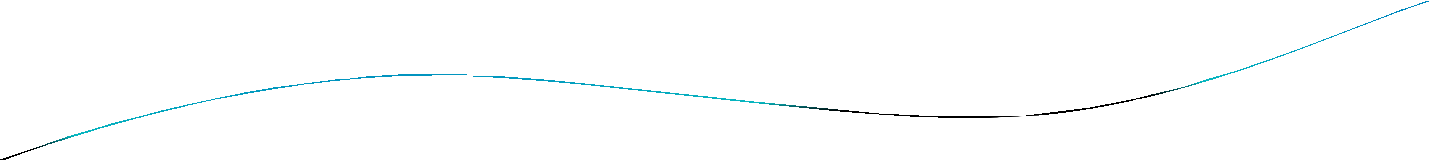 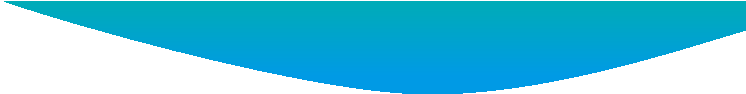 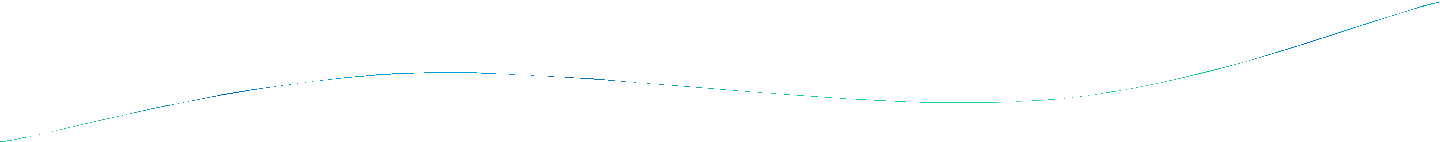 1%
1%
1% 00%%
3%
0%
4%
3%
5%
11%
71%
Fuente: CDMB -Sistema de Correspondencia – Indicadores Generales Oficina de Atención al Ciudadano
En atención la Oportunidad de respuesta de las solicitudes que recibió la  entidad en el segundo semestre se encuentra pendiente por respuesta 761 y  se tiene un promedio de respuesta de 20 días; sin  embargo se viene cumpliendo con los tiempos de respuesta y se aclara que muchas de  las solicitudes recibidas corresponden a reiteraciones de otras ya radicadas ante la  corporación y que se encuentran en tramite de respuesta.